Beholder: Automated Scanning and Detection System
Beholder Overview
Comprehensive integration of cybersecurity detectors, scanners and blockers
Takes output from various sensors and assigns output to appropriate blocking and reporting utility
Sensors detect network and application vulnerabilites
Written in Ruby utilizing the Rails framework
Developed by Jason Ormes at Fermilab starting in 2013
2
Brandon White | Beholder: Automated Scanning and Detection System
8/12/16
Layout of the Active Scanner Farm
3
Brandon White | Beholder: Automated Scanning and Detection System
8/12/16
New Hosts Arrive on the Network
4
Brandon White | Beholder: Automated Scanning and Detection System
8/12/16
Inventory Scans
5
Brandon White | Beholder: Automated Scanning and Detection System
8/12/16
Critical Vulnerability Scans
6
Brandon White | Beholder: Automated Scanning and Detection System
8/12/16
Offsite Web Service Detector
7
Brandon White | Beholder: Automated Scanning and Detection System
8/12/16
Onsite Web Service Detection
8
Brandon White | Beholder: Automated Scanning and Detection System
8/12/16
Web Service Vulnerability Detector
9
Brandon White | Beholder: Automated Scanning and Detection System
8/12/16
Reporting And Blocking
10
Brandon White | Beholder: Automated Scanning and Detection System
8/12/16
Exemptions
11
Brandon White | Beholder: Automated Scanning and Detection System
8/12/16
All Together Now
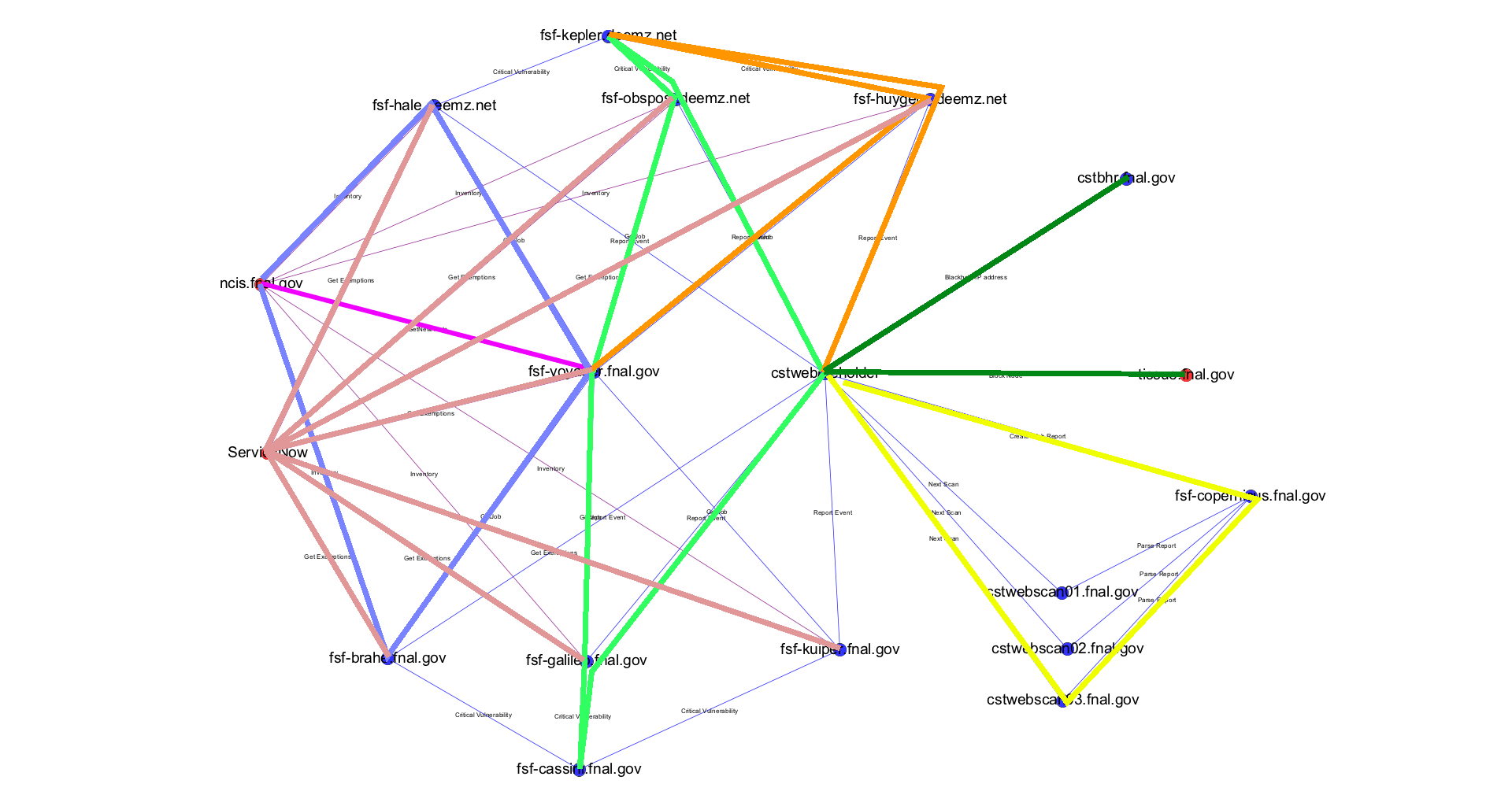 12
Brandon White | Beholder: Automated Scanning and Detection System
8/12/16
Beholder Dashboard Live Demonstration
Beholder
13
Brandon White | Beholder: Automated Scanning and Detection System
8/12/16
Acknowledgements
The Computer Security Team:
Jason Ormes, Greg Cisko, Wayne Baisley, Arthur Lee, Joe Klemencic

The SIST Committee:
Elliot Mccrory, Sandra Charles, David Peterson, Gustavo Cancelo

Steve White
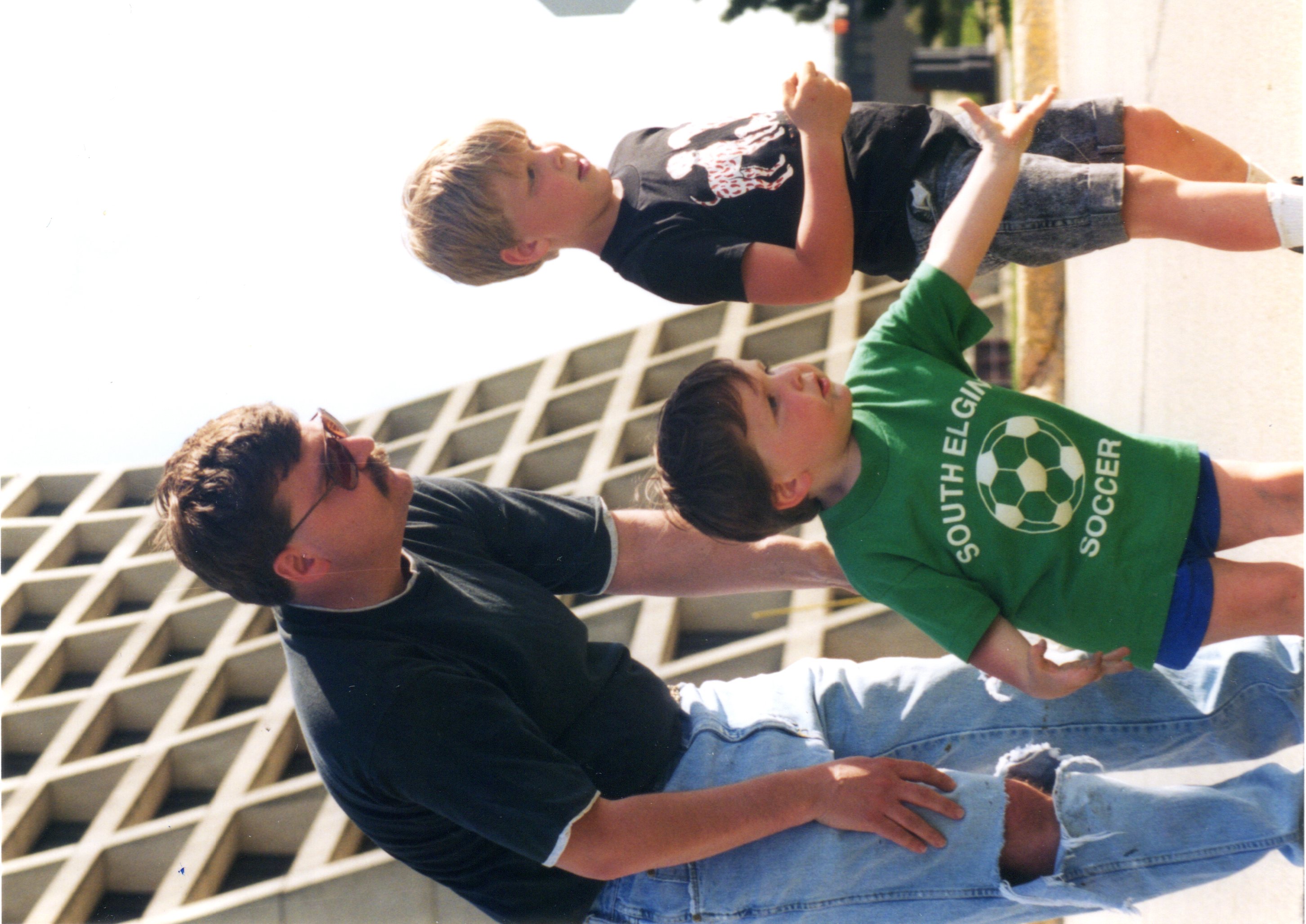 14
Brandon White | Beholder: Automated Scanning and Detection System
8/12/16